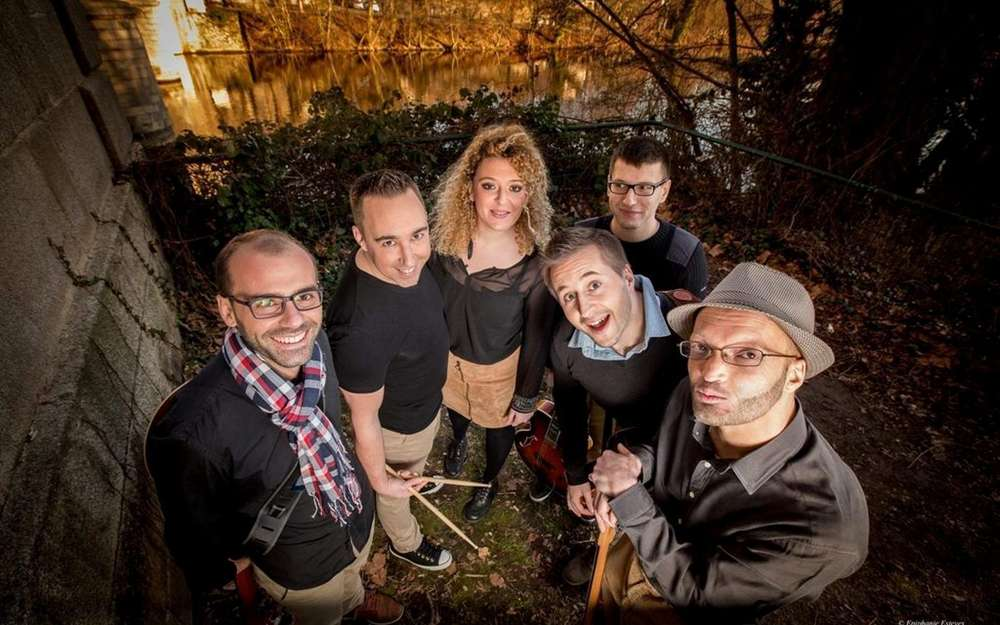 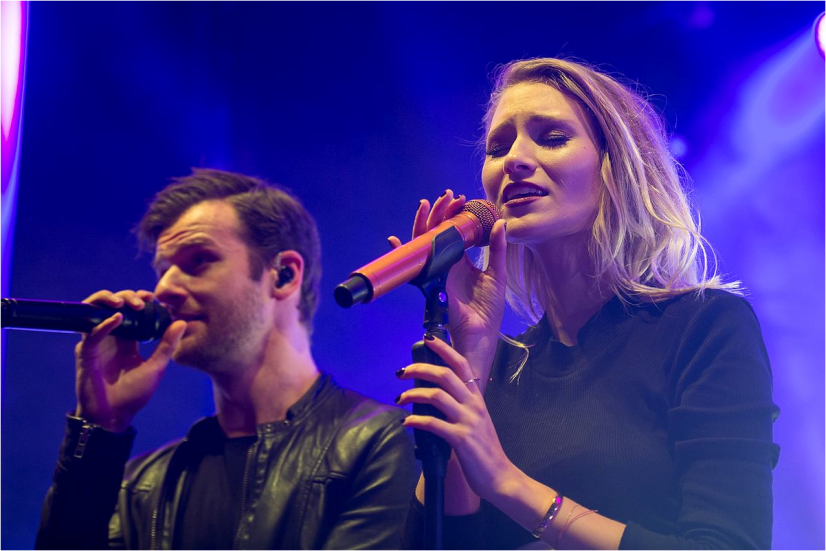 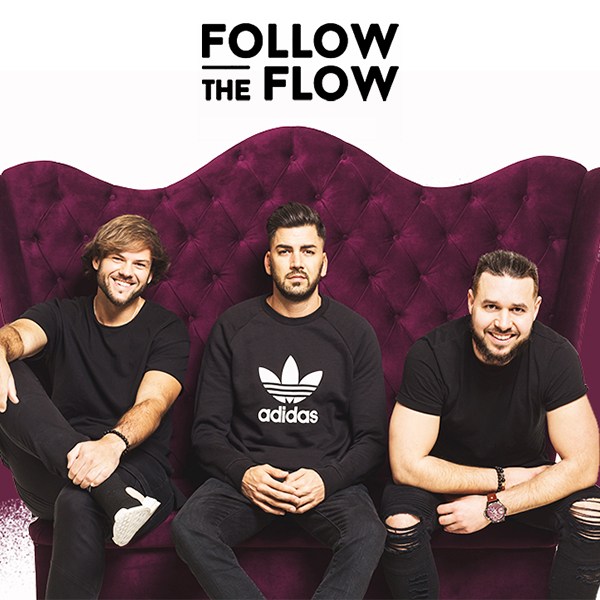 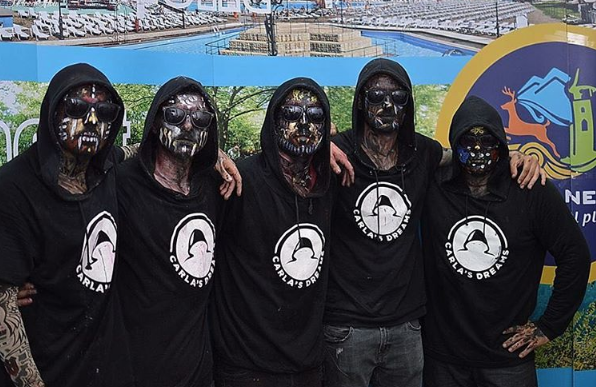 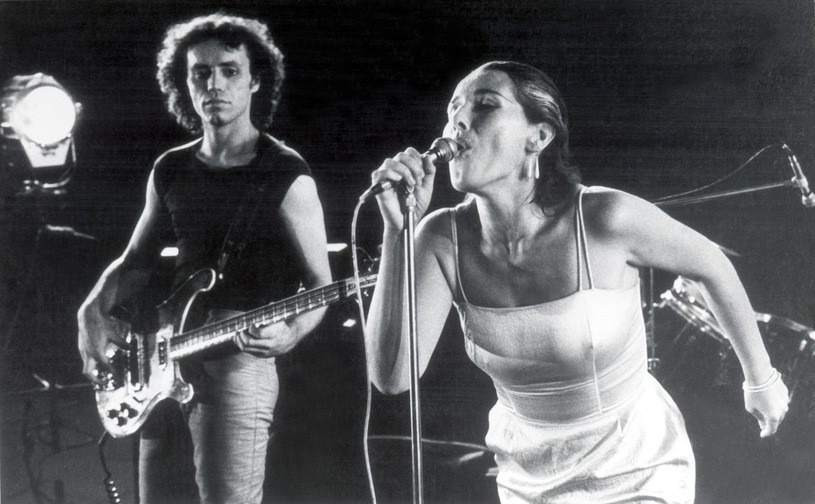 Top 5 Musik
Erasmus Plus
2019.
Rumänien